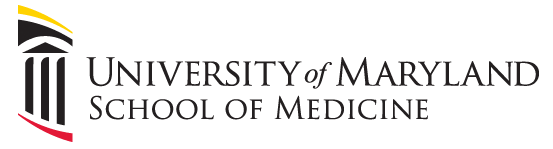 A scalable Bayesian mixed model approach for GWAS and genomic prediction
Jicai Jiang1, Li Ma2, Paul M. VanRaden3, Jeffrey R. O’Connell1
1University of Maryland School of Medicine, Baltimore, MD
2University of Maryland, College Park, MD
3AGIL-ARS-USDA, Beltsville, MD
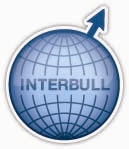 2019 Interbull Meeting, Cincinnati, Ohio
June 22, 2019
Introduction
2
Big-data challenges
3
Recent advances
4
Issues
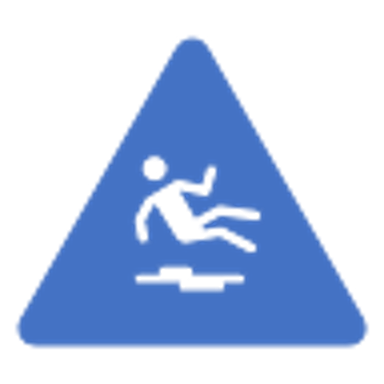 5
Methods
6
SNP-set Genomic Prediction (SSGP)
SNP grouping
SNP weighting
No grouping
Bayes A
Prior 1
No grouping
Horseshoe
Prior 2
7
Mean field approximation
Consider proximity-based SNP grouping of equal size …
SNP set size S=1: BayesA
S=M: GBLUP
8
Variational inference (VI)
9
Association testing
Fast and accurate approximation!
10
Time complexity
Scaling linearly in S, N, and M
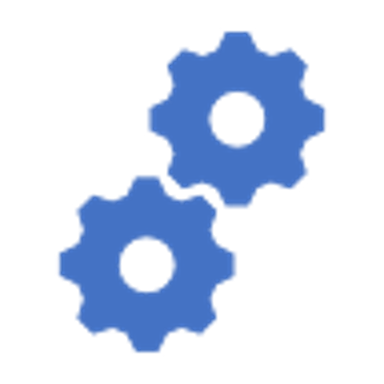 11
Results
12
Dairy bull data for genomic prediction
13
14
15
Time with single core on Intel Xeon E5-2680
16
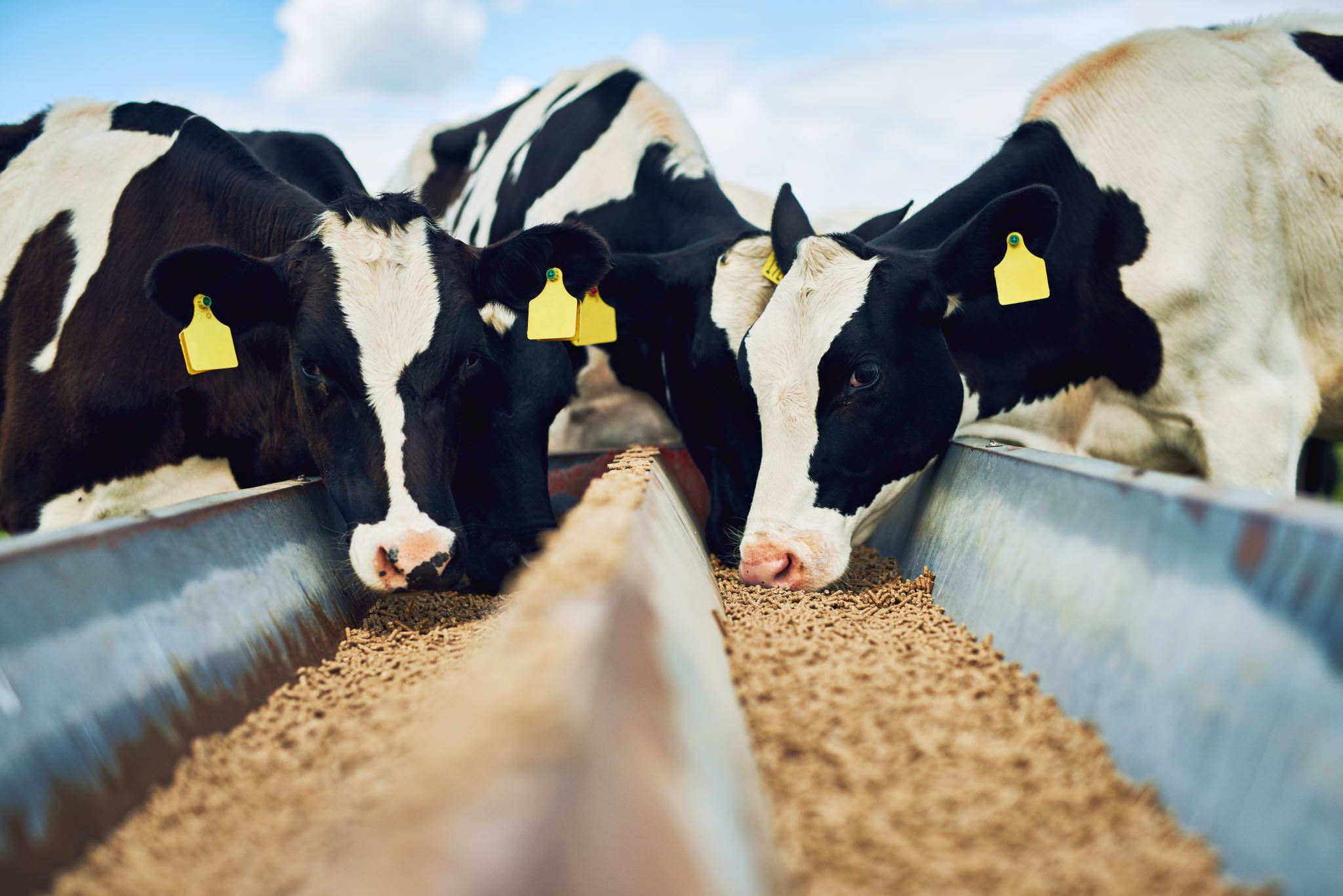 Cow data for GWAS
17
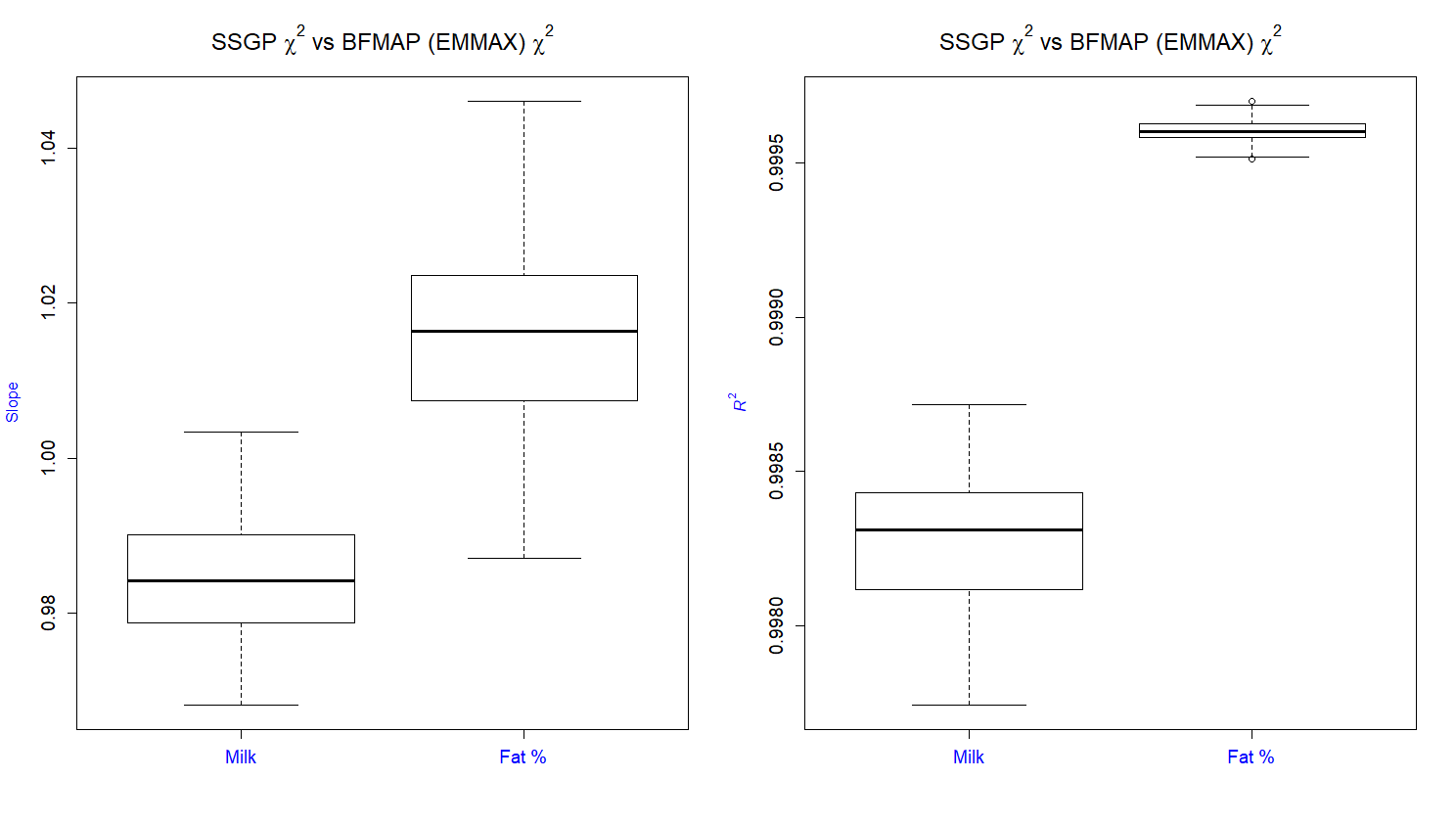 100 replicates
18
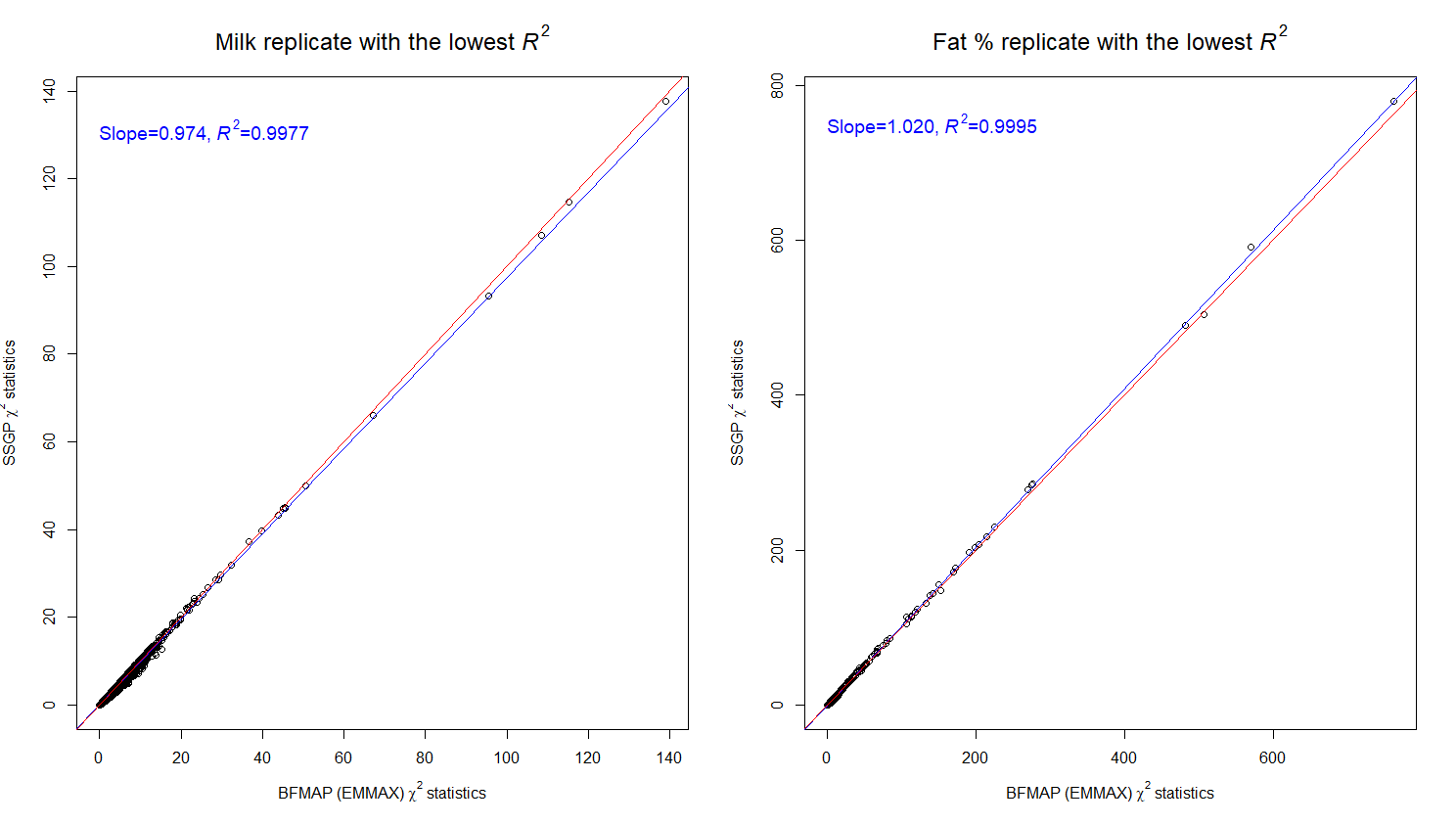 Red line: y=x
Red line: y=x
19
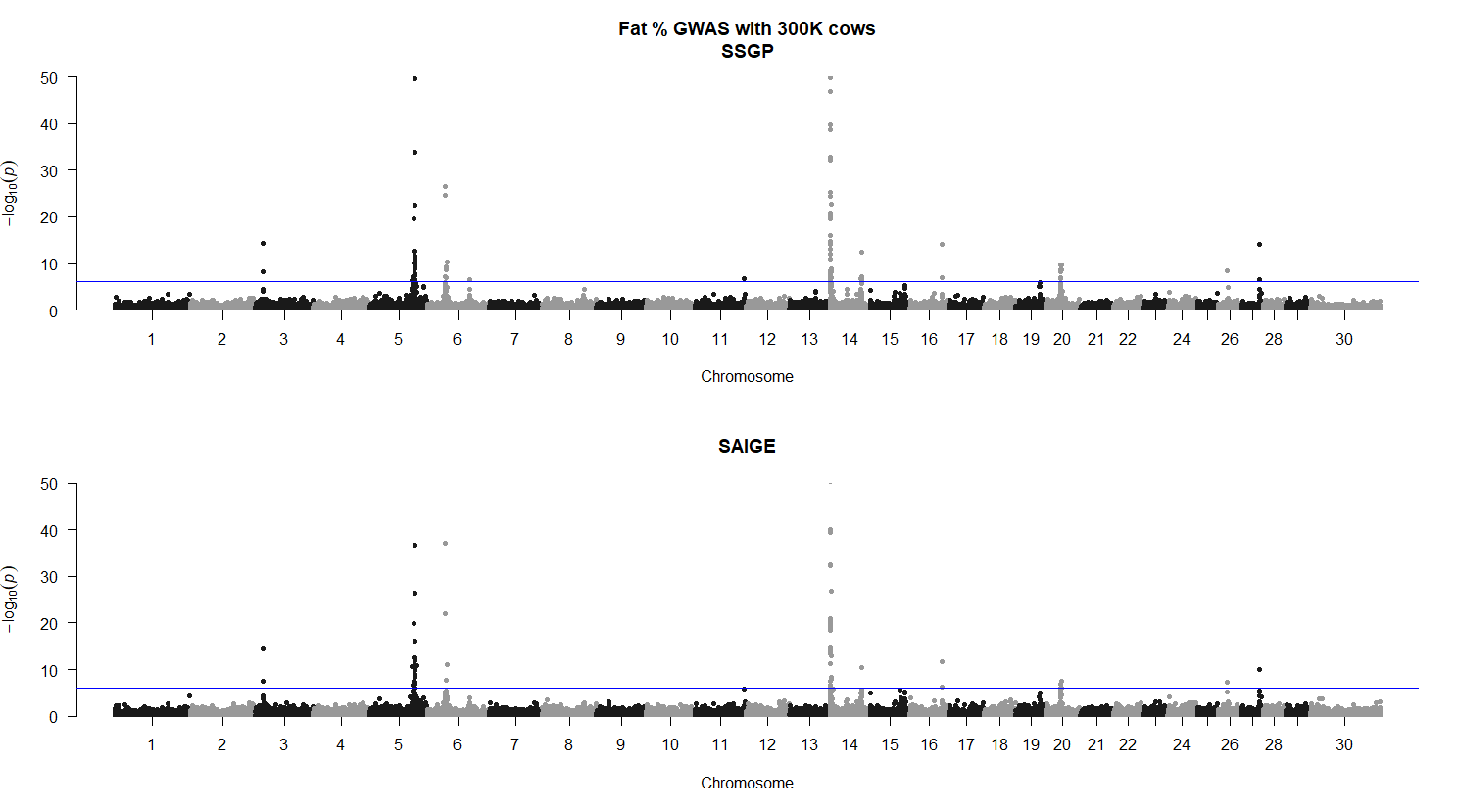 300K cows
Fat %
≈
PAEP
FASN
≈
20
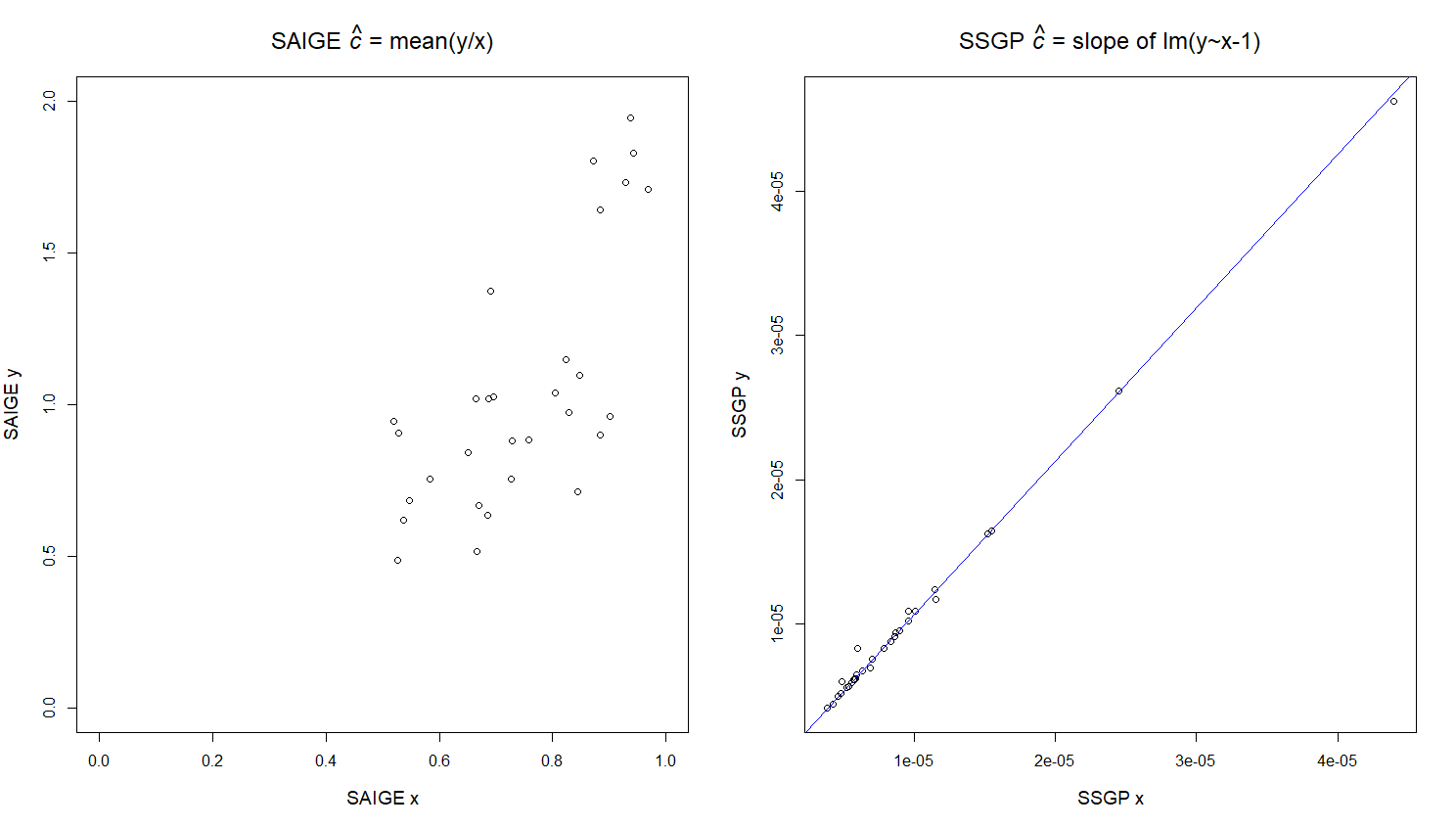 SAIGE
SSGP
30 markers
30 markers
21
Time on MacBook Pro (Intel i9) for 300K cows
Estimating the correction factor is time-consuming.
22
Summary
SSGP can be applied to various types of samples.
Mostly unrelated, like UK Biobank
Highly related, like dairy cattle
Admixed samples
SSGP is accurate for GWAS and for genomic prediction.
SSGP is fast.
1 million animals and 60K SNPs: <10 hours for GWAS and <5 hours for computing SNP effects on standard hardware.
SSGP can be applied to sequence GWA.
Reasonably more computational burden than linear regression.
23
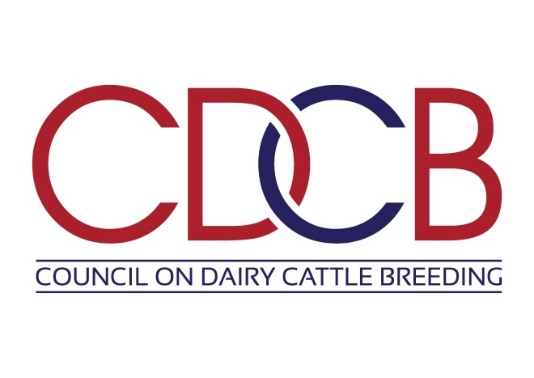 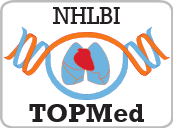 Acknowledgements
Funding NHLBI U01 HL137181-01
Software
SSGP
https://sites.google.com/view/ssgp
BFMAP
https://jiang18.github.io/bfmap/
GWA is currently not available in the online version.
Contact
Jicai Jiang
jicai.jiang@gmail.com
24